TIẾT 118,119 - BÀI 47: MỘT SỐ DẠNG NĂNG LƯỢNG
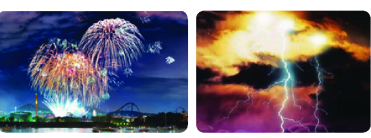 Em hãy chỉ ra các dạng năng lượng xuất hiện trong những hình trên.
I. NHẬN BIẾT NĂNG LƯỢNG
Phát sáng và phá hủy các vật
Năng lượng tia sét, tia chớp
Năng lượng từ pháo hoa
Phát sáng, tạo ra tiếng nổ
Năng lượng từ ánh sáng
Chiếu sáng các vật
Năng lượng từ âm thanh
Tạo ra âm thanh
……………..
……………..
Nhìn quanh phòng học của em để tìm ra những vật đang sử dụng năng lượng. Sắp xếp những thứ tìm theo các dạng năng lượng sử dụng tương ứng(điện, nhiệt, âm thanh, ánh sáng). Nêu những gì đang xảy ra đối với các vật đó.
Quạt điện, bóng đèn, máy tính,…
Năng lượng điện
Năng lượng nhiệt
Đèn đang sáng
Loa , tai nghe,…
Năng lượng âm thanh
Năng lượng ánh sáng
Bóng đèn, máy chiếu, máy tính,…
Tiết 34 – Một số dạng năng lượng(tt)II. CÁC DẠNG NĂNG LƯỢNG
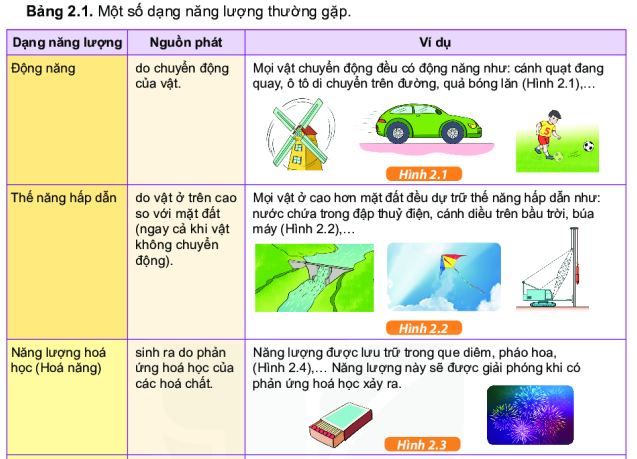 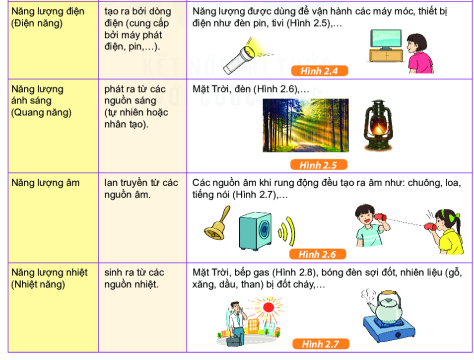 CÁC DẠNG NĂNG LƯỢNG
Lá rung, nước chảy,…
Do vật chuyển động
Máy bay, bóng đèn trên cao,…
Do vật ở trên cao
Năng lượng lưu trữ trong pin, thuốc nổ,….
Do phản ứng hóa học
Tạo ra bởi dòng điện
Tất cả các thiết bị chạy bằng điện
Phát ra từ các
 nguồn sáng
Ngọn lửa, đom đóm, ….
Lan truyền từ 
các nguồn âm
Tiếng nổ, tiếng động,…..
Sinh ra từ nguồn nhiệt
Ngọn lửa, sắt nóng chảy,…
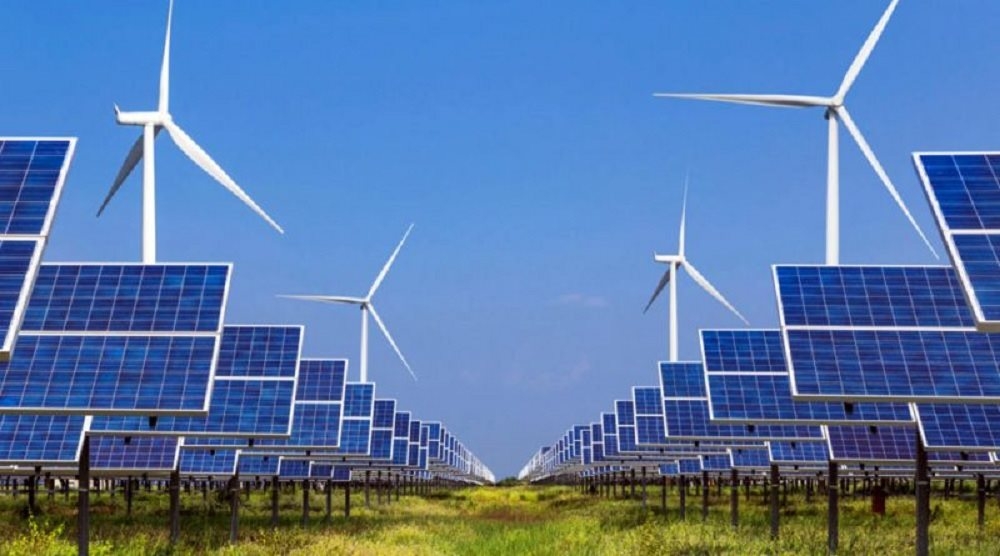 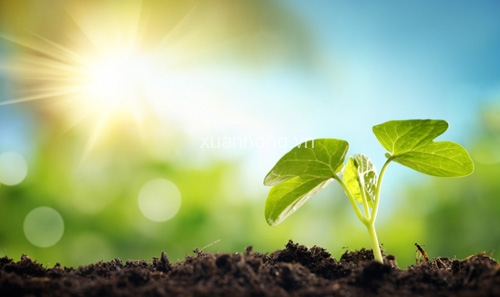 2
1
Năng lượng ánh sáng
Năng lượng ánh sáng (mặt trời) , năng lượng gió
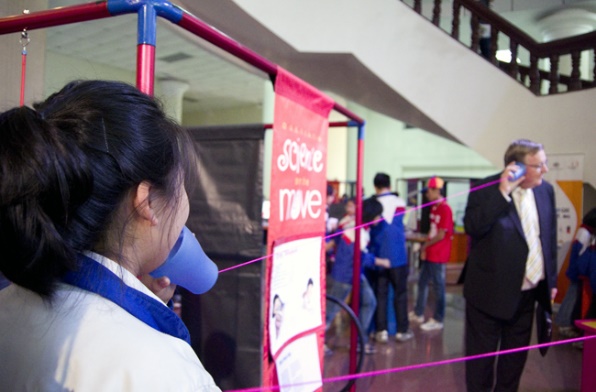 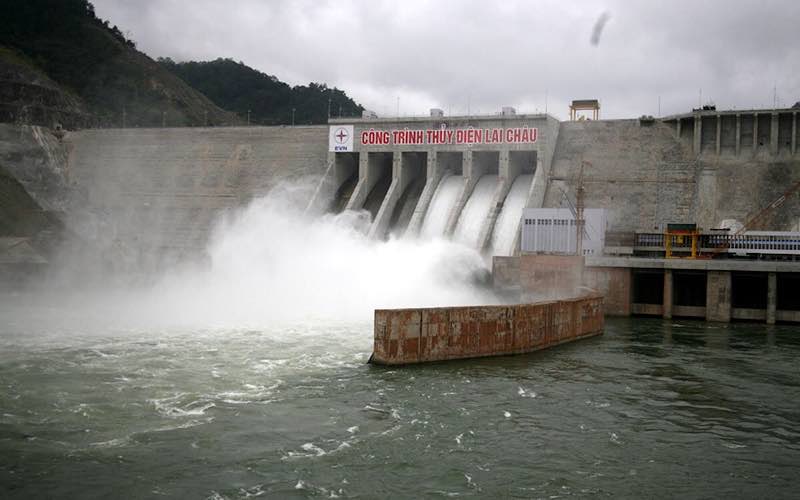 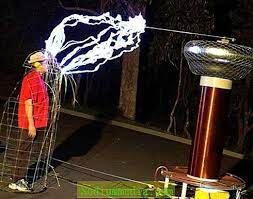 3
5
Năng lượng điện
Năng lượng âm
4
Thế năng hấp dẫn -
Động năng
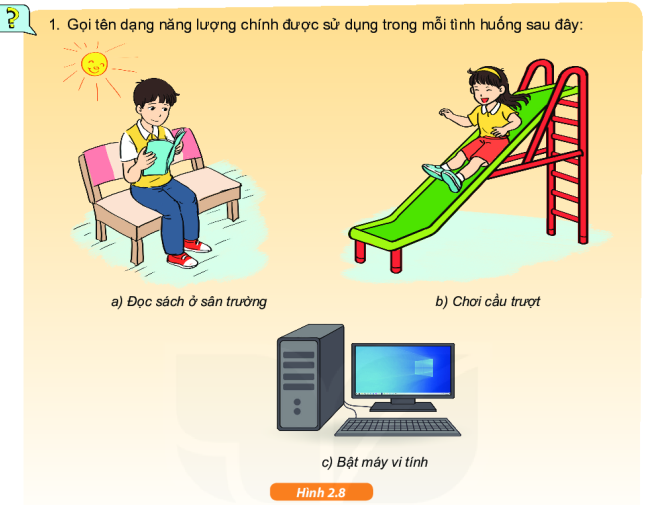 Gọi tên dạng năng lượng chính được sử dụng trong mỗi tình huống sau
Hãy chọn tên dạng năng lượng tương ứng ở cột A phù hợp với phần mô tả ở cột B
LUYỆN TẬP
NĂNG LƯỢNG
NĂNG LƯỢNG ÁNH SÁNG
NĂNG LƯỢNG HÓA HỌC
ĐỘNG NĂNG
NĂNG LƯỢNG NHIỆT
THẾ NĂNG HẤP DẪN
NĂNG LƯỢNG ĐIỆN
NĂNG LƯỢNG ÂM
SỰ CHUYỂN HÓA NĂNG LƯỢNG
Ánh sáng mặt trời
Làm nóng quần áo, ấm không khí
a. Đọc sách ở sân trường
Thế năng hấp dẫn
Động năng
b. Chơi cầu trượt
c. bật máy vi tính
Năng lượng điện
Ánh sáng
VẬN DỤNG
GIAO NHIỆM VỤ VỀ NHÀ:
Kể tên các dạng năng lượng đang tồn tại, đang chuyển hóa thành các dạng năng lượng khác trong lớp, trường học, trong cuộc sống.
NHẮC NHỞ
Làm btvn trong sbt 
Nghiên cứu trước bài mới